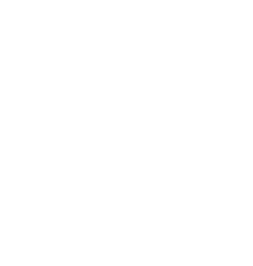 2024 LegalUpdates
Presented by Chris Vaught
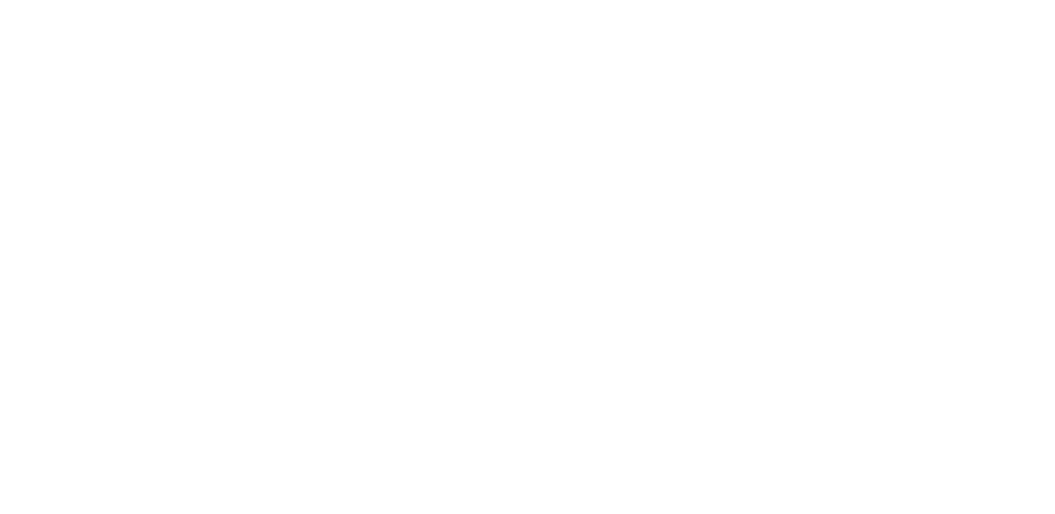 Chris Vaught
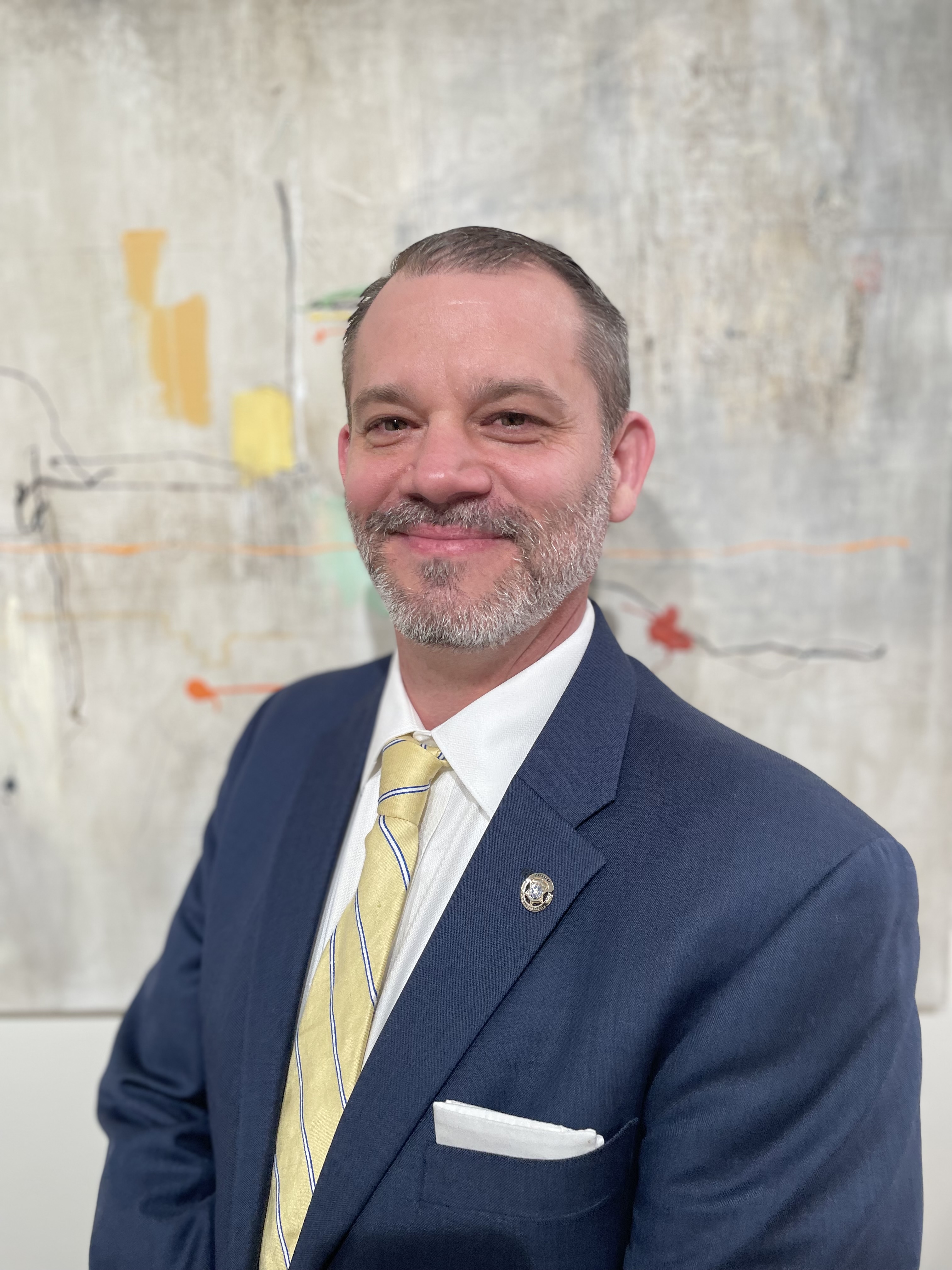 Litigator in the firm’s Tulsa office. 
Member of the Labor & Employment Practice Group
*Subsequent information should not be understood as, or considered a substitute for, specific legal advice. For inquiries, please contact Chris Vaught, or another licensed attorney.
© Crowe & Dunlevy 2024
Department of Labor / Wage and Hour Developments
Independent Contractors
Department rescinded 2021 Independent Contractor Rule.
Essentially, the Biden Administration hit the reset button to move away from changes implemented by the Trump Administration.
New Rule resets back to the “totality of the circumstances” analysis as part of the economic reality test.
This is not a “new” development, as employers were familiar with this test prior to Trump.
© Crowe & Dunlevy 2024
Independent Contractors (cont.)
Economic realities under the new Rule:
The worker’s opportunity for profit or loss.
Investments by the worker and the potential employer must be comparable.  
Degree of permanence of the work relationship.
Nature and degree of control by employer over worker.
The extent to which the work performed is an integral part of the employer’s business.
Skill and initiative.
Additional factors.
© Crowe & Dunlevy 2024
[Speaker Notes: Investment by the worker - The worker’s investment is more than just tools, it must be significant relative to the size of their business and that of their employer.

Degree of permanence - If the job is for a set period of time, then an independent contractor relationship is more likely to exist than if the relationship is indefinite in duration, continuous, or exclusive of work for other employers.

Control - The more control, the less chance a worker is really an independent contractor.

Integral - This factor weighs in favor of the worker being an employee when the work they perform is critical, necessary, or central to the employer’s principal business.  Compare a cleaning crew that comes in at night and cleans a widget factory to a crew who comes into the same widget factory to help make widgets.  The cleaning crew has a much better shot at being independent contractors then the so-called contractors who make the widgets, the item that is integral to what the company sells.

Skill/Initiative - To be an independent contractor, the worker must use specialized skills to perform the work and use business owner type initiative in the relationship.

Additional Factors - This is the undefined catch-all section that will develop through the inevitable litigation that will follow.

At the end of the day, using the new Rule as a guide, employers must primarily concentrate on assessing whether the worker in question is in business for themselves, is free to take other jobs, and rules their own destiny. If so, they are likely to be adjudged to be independent contractors. If not, they are likely to be found by the DOL to be employees entitled to all rights and obligations that go along with it. Employers that use independent contractors as part of their operations should use the time remaining before the final Rule takes effect and collaborate with legal counsel to evaluate all independent contractor relationships to confirm they meet this economic realities test.

Just be aware that the new rule is subject to legal challenges that may impact implementation of the final rule.]
Artificial Intelligence
DOL pushed out guidance related to AI on May 16, 2024.
Principles recognize the risks/benefits of using AI and are designed to protect workers rights and to improve workplace quality as employers adopt AI workplace systems.
Principles:
Ensure meaningful worker engagement at all phases of AI system creation, use, and implementation.
Ethically developing AI.
Transparency to workers and applicants when using AI systems
© Crowe & Dunlevy 2024
[Speaker Notes: Worker engagement - The DOL’s document states that workers and their representatives, especially those from underserved communities, should be informed of and have genuine input in the design, development, testing, training, use, and oversight of AI systems for use in the workplace. This principle reflects a strong emphasis on empowering workers and their representatives, which is aligned with President Biden’s historically pro-union position.

Ethics - The document emphasizes that AI systems should be designed, developed, and trained in a way that protects workers. This echoes guidance from the Blueprint for an AI Bill of Rights, which provides that automated systems should be developed in consultation from experts and include pre-deployment testing, identification of risks, mitigating efforts, and ongoing monitoring.

Transparency - Employers should be transparent with workers and job seekers about the AI systems that are being used in the workplace. This principle is similar to guidance in the Blueprint for an AI Bill of Rights regarding notice, explanation and, insofar as possible, the grant of agency to those affected, regarding the collection, use, access, transfer, and deletion of their data in automated systems. Technical guidance issued from the U.S. Equal Employment Opportunity Commission (EEOC) also contains a similar provision regarding notice of use and function of AI tools in employment decisions. The EEOC also recommends providing alternatives unless this would cause undue hardship.]
Artificial Intelligence (cont.)
Principles (cont.):
Protecting workers rights.
Establishing AI Governance and Human Oversight.
Using AI to enable workers.
Supporting workers impacted by AI.
Ensuring responsible use of worker data.

Ultimately, the DOL’s AI Principles show how the Department is attempting to regulate AI without new legislation from Congress. More AI guidance is expected in the future.
© Crowe & Dunlevy 2024
[Speaker Notes: Workers rights - AI systems should not violate or undermine workers’ right to organize, health and safety rights, wage and hour rights, and anti-discrimination and anti-retaliation protections.

AI Governance - The DOL’s AI Principles also stress that organizations should have clear governance systems, procedures, human oversight, and evaluation processes for AI systems for use in the workplace.

Enable - AI systems should assist, complement, and enable workers, and improve job quality.

Support impacted workers - Employers should support or upskill workers during job transitions related to AI. The DOL provides no details on how employers can support workers displaced by AI. In fact, the AI Executive Order directed the DOL to issue a report on how the government can support workers displaced by AI by the end of April of 2024, but the DOL has not yet issued the report.

Worker data - Workers’ data collected, used, or created by AI systems should be limited in scope and location, used only to support legitimate business aims, and protected and handled responsibly. This is similar to the Blueprint for an AI Bill of Rights guidance that people should, to the maximum extent possible, have agency regarding the collection, use, access, transfer, and deletion of their data in automated systems.]
Minimum Salary Requirements for Exemptions
New Final Rule raising the minimum salary requirements for exempt employees went into effect as of July 1, 2024.
What to expect:
Current minimum salary $684/ week ($35,766/ year)
July 1, 2024 - $844/ week ($43,888/ year)
January 1, 2025 - $1,128/ week ($58,656/ year)
July 1, 2027 and every 3 years thereafter, the minimum salary threshold will be automatically increased
The new rule does not impact the duties test for the white-collar exemptions.
© Crowe & Dunlevy 2024
[Speaker Notes: The Rule is facing legal challenge in Texas but will go into effect if the legal action is unsuccessful or incomplete by the effective date.  In Texas v. U.S. Department of Labor, the court enjoined application of the minimum salary rule to Texas state employers.  A nation-wide injunction was rejected by the Court but could occur when the Court rules on the full merits.  This is especially true given the Supreme Court’s Loper decision overruling Chevron deference.

In light of the DOL’s final rule, employers should (1) ensure their overtime-exempt employees are paid on a salary basis at or above the minimums in the DOL’s final rule, or begin the process of reclassification in advance of July 1, 2024; and (2) continue to monitor state and local law (except Oklahoma, which prohibits local wage laws), which often requires higher minimum salaries, and imposes more stringent requirements regarding the primary duties of exempt employees.  It is also a good time to ensure your employees meet the duties test.]
80/20/30 Rule
The rule, which took effect December 28, 2021, codified long-standing subregulatory guidance providing that the tip credit is not available if an employee spends more than 20% of their time on non-tip-producing tasks (the 80/20 rule). The rule also imposed a new, alternative temporal limitation, providing that the tip credit did not apply if an employee performed non-tip-producing tasks for more than 30 continuous minutes.
© Crowe & Dunlevy 2024
80/20/30 Rule
August 23, 2024: In Restaurant Law Center v. US Dep't of Labor, a Fifth Circuit panel set aside the DOL's 2021 rule defining "engaged in a tipped occupation" for purposes of distinguishing the type and quantity of tipped employee work qualifying for the tip credit.
The Court set aside the 80/20/30 Rule under the Administrative Procedures Act.
© Crowe & Dunlevy 2024
[Speaker Notes: The Court cited Loper Bright and held that the Department of Labor’s rule was not entitled to deference and the court was required to independently interpret the meaning of the statute.

The Court held that the 80/20/30 Rule was “not in accordance with the law” because it was contrary to the FLSA’s clear statutory text that defines “tipped employee” to mean “any employee engaged in an occupation in which [they] customarily and regularly receive[] more than $30 a month in tips.

The Court determined that the 80/20/30 Rule was arbitrary and capricious because it “draws a line for application of the tip credit based on impermissible considerations [of time spend on specific duties] and contrary to the statutory scheme enacted by Congress,” which requires consideration of whether an employee is “engaged in a tipped occupation.”]
Federal Trade Commission
Non-Compete Agreements
Federal Trade Commission has been working on implementing a ban on non-competes since 2023.
Proposed Rule presented for public comment on January 5, 2023.
After almost a year of comments, the FTC issued its final rule on April 23, 2024.
The rule was supposed to go into effect on September 4, 2024.
© Crowe & Dunlevy 2024
Non-Compete Agreements (cont.)
The Rule would have prohibited employers from entering non-compete agreements with employees and independent contractors nationwide.
The rule was to be retroactive, i.e., any current non-compete agreements an employer has are void and unenforceable.
Employers would have been required to notify employees in writing that the non-compete agreements are unenforceable.
© Crowe & Dunlevy 2024
Non-Compete Agreements (cont.)
In Ryan, LLC v. FTC, the US District Court for the Northern District of Texas issued an order granting the plaintiff's motion for summary judgment and setting aside the FTC's rule banning non-compete agreements which was set to take effect on September 4, 2024.
The court held that:
the FTC exceeded its statutory authority in promulgating the rule;
the rule is arbitrary and capricious; and
the Administrative Procedures Act (APA) requires that the court hold the rule unlawful and set it aside on a nationwide basis.
© Crowe & Dunlevy 2024
Non-Compete Agreements (cont.)
Are you in the clear now?  NO!!!!!!
The FTC will appeal this ruling since it attacks the agency’s reason for existence – substantive and procedural regulation over anti-competitive measures.
Other agencies have indicated a willingness to step into the enforcement arena on this topic (Hello, NLRB!)
© Crowe & Dunlevy 2024
Non-Compete Agreements (cont.)
Oklahoma status:
Non-competes prohibiting an individual from working in their chosen profession – categorical prohibition under Oklahoma law
However, they are still okay in certain circumstances:
When you sell the “goodwill” as part of the sale of a business
When business partners get a divorce (i.e. dissolution of a partnership)
There is also the related concept of “non-solicitation”
Oklahoma law allows an employer to prohibit the “direct solicitation” of an “active customer”
Oklahoma law also permits contracts limiting solicitation of employees or vendors
© Crowe & Dunlevy 2024
[Speaker Notes: For many years, Oklahoma courts and companies have struggled with how to define the terms “direct solicitation” or “established customers.” That is all likely to change now. Under Senate Bill 1543:

Employers will be permitted to prevent employees from soliciting customers “directly or indirectly, actively or inactively.” To minimize further debate over the term “established customer,” the word “established” will be stricken from the law

Additionally, employers will be permitted to prevent employees from soliciting any “independent contractors.”

Senate Bill 1543 was passed by significant majorities in the Oklahoma House and Senate.  Governor Stitt, however, vetoed the bill on April 30, 2024, and the Oklahoma Legislature did not override the veto in the 2024 legislative session.]
EEOC
Muldrow v. St. Louis
U.S. Supreme Court case with an opinion that dropped in April 2024.
Kagan authored the opinion, which the justices joined 9-0 in favor.
Facts:  The plaintiff claimed the St. Louis Police Department transferred her from one job to another solely because she is a woman.  (The evidence that she is correct in this claim is strong.)  The transfer meant that she no longer worked with high-ranking officials in the Department, lost access to an unmarked take-home vehicle, and had less favorable shifts.  Notably, the transfer did not impact Muldrow’s title, salary, or benefits.
© Crowe & Dunlevy 2024
Muldrow v. St. Louis (cont.)
Both the federal district court and the court of appeals held that Muldrow could not proceed with her claims, because the transfer did not cause Muldrow a “materially significant disadvantage.”  
This “materially significant disadvantage” standard, or ones like it, were commonly applied by most federal courts prior to Muldrow.
In effect, must courts would have required a plaintiff to show significant economic harm to prevail on a discrimination claim.
© Crowe & Dunlevy 2024
Muldrow v. St. Louis (cont.)
The Supremes held that the language of Title VII does not include a heightened bar that would support the “materially significant disadvantage” standard.
Instead, the Court determined that a Title VII claimant need only show that they suffered “some harm respecting an identifiable term or condition of employment.”
This is a significant reset in the interpretation of federal anti-discrimination statutes!
How far does the opinion stretch?
© Crowe & Dunlevy 2024
[Speaker Notes: How far does it stretch?  In the Muldrow case, the harm was a transfer that did not result in a reduction of pay or benefits.  What are some other “harms” that could exist in the workplace?  A demotion without the loss of pay.  A write up when coupled with a policy that makes the employee ineligible for transfer, promotion, or raises?]
Muldrow v. St. Louis (cont.)
Time to pivot!
Employers should expect that this new standard will be applied broadly to other employment discrimination. 
Employers should consider how they manage internal complaints of discrimination.
Rework anti-discrimination-related supervisor training.
© Crowe & Dunlevy 2024
[Speaker Notes: Application to other statutes - ADA, ADEA, GINA, etc.  The language in these statutes regarding discrimination is similar to Title VII and likewise does not mention a “significance” standard.

Internal complaint management - many employers with grievance procedures have linked their review process to “significant” events, such as corrective action and performance reviews.  Such employers may wish to consider expanding the types of complaints they consider in their internal grievance processes to encompass the board span of discriminatory acts now covered under Muldrow – including such things as transfers, denial of training opportunities, and scheduling changes.  Employers without a formal internal process for handling complaints of discriminatory behavior might consider implementing such a program with the goal of managing issues internally and heading off possible charges and lawsuits.

Training - Supervisors should be aware that discrimination (or the appearance of discrimination) in making a wide range of employment decision (not just significant ones like corrective action, pay changes, and performance reviews) not only violates an organization’s values and culture but could also have real liability impacts for a company.]
Loper Bright Enterprises v. Raimondo
In Loper, the U.S. Supreme Court was reviewing a National Marine Fisheries Service regulation which required fishing boat owners to pay for onboard observers to monitor compliance with federal fisheries regulations.
What do fisheries regulations have to do with employment law?  Absolutely nothing.
Pivotal issue was application of the Chevron Doctrine
© Crowe & Dunlevy 2024
Loper Bright (Cont.)
Chevron Doctrine – federal agency regulations that address ambiguities or silence in a statute enacted by Congress are given deference by the courts.
Federal administrative agencies, like the EEOC, OSHA, the DOL, or, here, the National Marine Fisheries Service, were historically viewed as the “subject-matter experts” on the statutes or areas they regulate.
Ultimately, this means that administrative agencies held significant power through the rulemaking process and were often able to expand the reach of statutes through the regulations the agency issued.
© Crowe & Dunlevy 2024
[Speaker Notes: When Congress uses its legislative powers to pass a statute, it often directs federal agencies to enforce the statute. But sometimes, those statutes are ambiguous or even entirely silent on specific issues the agencies are to monitor. So, federal agencies often promulgate their own regulations to “fill” those gaps in the statute. But what happens if a regulated party challenges the validity of those regulations? That is where the Chevron doctrine played a huge role for the better part of half of a century.

What do we mean by “expanding the reach” of a statute?  A perfect example would be the storm that is brewing under the PWFA regarding the extension of that statute’s protections to abortion.  Although the PWFA is silent on this concept, the EEOC regulations hold that undergoing an abortion is a “related medical condition” under the PWFA and employers are required to provide accommodations to employees who undergo an abortion.]
Loper Bright (Cont.)
The Supremes held, in a 6-3 decision, that it is the courts, and not federal agencies, which should have final say in resolving statutory and regulatory silence and ambiguities.
Because of this holding, courts are no longer required to defer to an agency’s interpretation of a vague or silent federal statute.
This is a colossal blow to the power and influence of federal agencies.
Although Loper Bright did not arise in the context of an agency tasked with regulating labor or employment matters, you can rest assured that its impact will definitely bleed into those areas!
© Crowe & Dunlevy 2024
[Speaker Notes: When Congress uses its legislative powers to pass a statute, it often directs federal agencies to enforce the statute. But sometimes, those statutes are ambiguous or even entirely silent on specific issues the agencies are to monitor. So, federal agencies often promulgate their own regulations to “fill” those gaps in the statute. But what happens if a regulated party challenges the validity of those regulations? That is where the Chevron doctrine played a huge role for the better part of half of a century.

What do we mean by “expanding the reach” of a statute?  A perfect example would be the storm that is brewing under the PWFA regarding the extension of that statute’s protections to abortion.  Although the PWFA is silent on this concept, the EEOC regulations hold that undergoing an abortion is a “related medical condition” under the PWFA and employers are required to provide accommodations to employees who undergo an abortion.

The Supreme Court’s decision did not examine a challenge to an employment regulation, so existing regulations from the DOL, EEOC, OSHA, and NLRB are still in full force and effect. In fact, the Supreme Court expressly emphasized that prior decisions relying on Chevron were not overturned. But, federal employment regulations are now much easier to challenge, so agencies may soon begin to formulate narrower rules rather than adopting broad regulations that stretch the underlying statute past its perceived borders. Additionally, this decision will undoubtedly impact ongoing litigation involving scads of workplace regulations including the DOL’s new rule on wage requirements for exempt workers under the Fair Labor Standards Act (FLSA), the NLRB’s joint-employer rule under the National Labor Relations Act, the DOL’s new rule on who is an independent contractor or employee under the FLSA, and even the EEOC’s recent regulations on the Pregnant Workers Fairness Act.]
EEOC Updates Harassment Guidance
Updated guidance on the general topic of harassment in the workplace released on April 29, 2024.
Includes the first appearance of discrimination because of sexual orientation and gender identity in the wake of the Bostock opinion.
Discusses misgendering (consistently using the incorrect pronoun for a person), outing an individual’s true sexuality, and restroom access.
Touches on the intersection of anti-harassment measures and religious accommodations and explains that employers should accommodate an employees sincerely held religious beliefs at work, unless doing so would create a hostile environment.
© Crowe & Dunlevy 2024
EEOC Updates Harassment Guidance (cont.)
Provides updated examples of what is (and is not) harassment with an effort to modernize the examples (e.g., examples included remote work, noting the potential for the creation of a hostile work environment even within a virtual working environment).
The EEOC also included a section responding to people claiming that it exceeded its statutory authority.  This was to address the inclusion of gender identity, how the EEOC approaches the totality of the circumstances test, and the interplay between federal statutes prohibiting harassment and other rights.
© Crowe & Dunlevy 2024
EEOC Updates Harassment Guidance (cont.)
Remember, EEOC guidance is not “the law.”
The guidance should be used as a tool by employers seeking the utmost compliance with EEOC regulations.
The guidance also provides employers with a preview of issues the EEOC is likely to ramp up focus in the coming years.
The guidance, in conjunction with in-house or outside counsel, serves as a valuable resource for HR professionals in completing day-to-day compliance tasks.
© Crowe & Dunlevy 2024
EEOC PWFA Regulations
The PWFA was enacted to fill the gap left between the PDA and the ADA, requiring employers to accommodate “pregnancy, childbirth, or related medical conditions” absent undue hardship.
New regulations were released on April 15, 2024 and took effect this week, on June 18, 2024.
The regulations are 125 pages in 9-point font.
The regulations caused significant backlash.
© Crowe & Dunlevy 2024
[Speaker Notes: The backlash primarily centered around the inclusion of abortion and abortion-related accommodations within the protections afforded by the PWFA.  As of now, the PWFA does not apply to employees employed by the State of Texas or employers in Louisiana or Mississippi.]
EEOC PWFA Regulations (cont.)
Definitions:
Known limitation – this is a two-part definition that requires the limitation to have been communicated to the employer in some way and for the limitation to involve a physical or mental condition that is “related to, affected by, or arising out of pregnancy, childbirth, or a related medical condition.”
Pregnancy / Childbirth / Related Medical Conditions – Broad construction!
Qualified Employees - The PWFA provides an alternative definition for “qualified employee” that allows employees to seek a temporary suspension of an essential job function if the employee can or will be able to perform the suspended duties in the near future.
© Crowe & Dunlevy 2024
[Speaker Notes: Known limitation - Limitations can be modest or minor and/or episodic. It could be a need or problem related to maintaining the employee’s health or the pregnancy or simply seeking health care related to the pregnancy, childbirth, or related medical condition.

Pregnancy/Childbirth - cover what one would expect, such as current pregnancy, labor, and childbirth. However, the EEOC’s comments in the final rule clarify that both past and potential or intended pregnancies are covered. This means that coverage now clearly includes fertility and infertility treatments, contraception, and abortion. Given the EEOC’s position on these topics under the PDA, one would expect the inclusion of these categories. The EEOC’s position, especially on contraception and abortion, has resulted in backlash, and it remains to be seen how these hot-button issues will impact the statute and compliance efforts in the long run.

Related Medical Conditions - “Related medical conditions” are defined as medical conditions relating to the pregnancy or childbirth “of the specific employee seeking an accommodation.” (Sorry, dads.  The PWFA doesn’t cover us.) Related medical conditions can include post-termination complications arising from miscarriage, abortion, stillbirth, and postpartum complications like anxiety, depression, menstruation, and lactation. The EEOC has provided a non-exhaustive list of conditions that it believes can be related to pregnancy or childbirth in the final rules.

Qualified Employee - What do the words “temporary” and “near future” mean? Unfortunately, the final rule is unclear, generating compliance nightmares for employers. “Temporary” is defined as “lasting for a limited time, not permanent, and may extend beyond ‘in the near future.’” Further, “in the near future” is “generally forty weeks from the start of the temporary suspension of an essential function.” This 40-week period applies to accommodations related to a current pregnancy, which is the typical length of a full-term pregnancy.

The EEOC declined to provide any context for how the phrase “in the near future” may impact childbirth or related medical conditions. Instead, the EEOC noted that these issues should be decided case-by-case. The only hard guidance the EEOC offered here was that “in the near future” does not mean indefinitely. The EEOC also clarified that employers should consider whether an employee can perform the essential functions “in the near future” each time an employee seeks an accommodation requiring suspension of an essential function.]
EEOC PWFA Regulations (cont.)
Reasonable Accommodation
Whether the employee is seeking accommodation under the ADA or the PWFA, one thing remains true – the EEOC wants to see that you provide effective accommodations.
Interactive Process
Draws heavily from the ADA interactive process, with a few distinctions
Documentation
Seeking documentation under the PWFA is risky, but it can be done and the regulations tell you what you can request.
© Crowe & Dunlevy 2024
[Speaker Notes: Effective accommodations - The final rules provide a non-exhaustive list of reasonable accommodations. These examples include frequent breaks, sitting/standing, schedule changes, part-time work and paid and unpaid leave, telework, parking adjustments, light duty, making facilities accessible or otherwise modifying the work environment, job restructuring, acquiring or modifying equipment, uniforms, etc., and adjusting or modifying examinations or policies.

Be aware that the EEOC’s position is that some accommodations should be granted almost as a matter of course. Couched in terms of “predictable assessments,” such accommodations included: (1) allowing an employee to carry or keep water nearby and drink as needed; (2) allowing an employee to take restroom breaks as needed; (3) allowing an employee whose work required standing to sit or sitting to stand as needed; and (4) allowing an employee to take breaks to eat and drink as needed.  The EEOC believes these accommodations are inherently reasonable and do not impose undue hardship in most situations.

Interactive process - First, the employer and employee should engage in the process in good faith to reach an effective, reasonable accommodation. Second, given the temporary nature of pregnancy-related conditions, the EEOC encouraged employers to respond quickly to an employee’s request for accommodation under the PWFA. Finally, best practice includes granting an accommodation in the interim if the employer requires additional information about the requested accommodation. However, the EEOC recognized that the PWFA does not require interim accommodations.

Documentation - An employer evaluating accommodation requests under the PWFA is not required to seek supporting documentation from the employee. Employers may only seek documentation supporting an accommodation when it is reasonable for the employer to need documentation to determine whether an employee has a limitation covered under the PWFA. Documentation is reasonable when it sufficiently describes or confirms (1) the physical or mental condition; (2) the condition is related to, affected by, or arising out of pregnancy, childbirth, or related medical condition(s); and (3) the accommodation needed due to the limitation.]
EEOC PWFA Regulations (cont.)
Documentation (cont.)
When is it prohibited?
The requested accommodation is obvious and the employee provides self-confirmation.
When the employer has sufficient information to determine that the has a covered limitation requiring accommodation.
When the employee is pregnant and seeks on the accommodations listed as a predicable assessment
When the accommodation is related to a time or place to pump at work.
When the requested accommodation arises under the employer’s policy without regard to a known limitation.
© Crowe & Dunlevy 2024
[Speaker Notes: Employer’s policy without regard to a known limitation = leave policy, wellness policy, etc.]
EEOC PWFA Regulations (cont.)
Recommendations:
Update policies and practices to ensure there is a process for accommodating applicants and employees with limitations related to pregnancy, childbirth, or related medical conditions.
Ensure there is a policy for accommodating lactation in the workplace.
Consider your company’s approach to PWFA accommodations, particularly related to the rule’s “predictable assessments,” which are almost always considered reasonable and granted absent a specific finding of unreasonableness or undue hardship.
Train management and HR personnel to ensure awareness of the PWFA.
Post an updated EEO poster that includes the PWFA.
© Crowe & Dunlevy 2024
[Speaker Notes: June 17, 2024 (Update): In a consolidated lawsuit brought by the states of Louisiana and Mississippi and four entities affiliated with the Roman Catholic Church, a federal district in the Western District of Louisiana partially enjoined enforcement of the Final Rule and postponed the effective date of the Final Rule's requirement that "covered entities provide accommodation for the elective abortions of employees that are not necessary to treat a medical condition related to pregnancy" (but not "terminations of pregnancy or abortions stemming from the underlying treatment of a medical condition related to pregnancy," which are not affected by the injunction). The injunction applies to the States of Louisiana and Mississippi and their agencies, any covered entity under the Final Rule regarding all employees whose primary duty station is located in those states, and Bishops Plaintiffs.]
OSHA
Worker Walk Around Final Rule
Under Section 8(e) of the Occupational Safety and Health Act, employees and employers are permitted to have a representative accompany OSHA Compliance Officers during physical inspections of worksites as part of OSHA inspections.
April 1, 2024, OSHA clarified its final rule regarding the rights of employees to authorize a representative to accompany an OSHA Compliance Officer during walk arounds.
The final rule now permits the employee to authorize another employee or . . . a non-employee!
© Crowe & Dunlevy 2024
[Speaker Notes: These physical inspections are referred to “walk arounds.”]
Worker Walk Around Final Rule (cont.)
Limitations on the rule?  Yes, fortunately!
The non-employee must be reasonably necessary to the conduct of the inspection.
Compliance Officer decides who is “reasonably necessary.”
If you are going to object, focus your objection on the qualifications of the third-party, and raise your concerns with the Compliance Officer immediately.
How does this impact you?
Employers should take steps to safeguard confidential information and trade secrets from non-employee representatives during walk arounds.
© Crowe & Dunlevy 2024
[Speaker Notes: Reasonably necessary - OSHA’s guidance that accompanies the new rule explains that a non-employee or third-party representative is considered “reasonably necessary” because of his or her relevant knowledge, skills, or experience, including experience with hazards or conditions in the workplace or similar workplaces, or language or communication skills.]
Heat Injury and Illness Prevention Proposed Rule
OSHA proposed rule that will require employers to develop protective measures to prevent heat-related injuries and death.
Two-tiered process:
First threshold – Combined temperature and relative humidity reaches 80 degrees for more than fifteen minutes in any given sixty-minute period, the employer is required to provide drinking water and rest breaks.
Second threshold – When the heat index reaches 90 degrees (“high heat trigger”), the employer is required to provide minimum paid breaks of at least 15 minutes and to actively monitor employees for signs heat-related stress or symptoms
© Crowe & Dunlevy 2024
[Speaker Notes: The Proposed Rule was released on July 2, 2024, but OSHA has been working on enforcement through the National Emphasis Program – Outdoor and Heat-Related Hazards – since 2022.

The proposed rule is broad and extends to both employees working indoors and outdoors.

For indoor work sites, employers would be required to identify areas where the heat index could be 80 degrees or more and include a temperature “monitoring plan” in their written heat injury and illness prevention plan (HIIP).

For outdoor work sites, employers would be required to monitor the temperature with “sufficient frequency to determine with reasonable accuracy employees’ exposure to heat.”  

High heat trigger protective measures: If the high heat trigger of a heat index of 90ºF was met, the following additional protective measures would have to be implemented:

paid fifteen-minute rest breaks every two hours;
a “hazard alert” issued by the employer to notify employees of the importance of staying hydrated and taking the mandatory rest breaks (as well as additional breaks as needed) and the procedures to follow in an emergency;
one of the following methods of monitoring employees for signs and symptoms of heat illness: a buddy system where coworkers observe each other or observation by a supervisor or heat safety coordinator.]
HIIPP Proposed Rule (cont.)
Proposed Rule sets forth a written HIIPP requirement for employers with 10 or more employees:
a “comprehensive list of the types of work activities covered by the HIIPP”;
a description of how the employer complies with the OSHA standard;
The means the employer will use to monitor temperatures (e.g. heat index or web bulb globe temperature);
emergency phone numbers and procedures employees must follow when an employee experiences signs and symptoms of a heat related illness; and
a list of the “heat safety coordinators” with “authority to ensure compliance with all aspects of the HIIPP.”
© Crowe & Dunlevy 2024
HIIPP Proposed Rule (cont.)
Employers will be required to “review and evaluate the effectiveness of the HIIPP whenever a recordable heat illness occurs and update the HIIPP “as necessary.”
Required protective measures to be implemented by employers.
Employers are required to develop emergency response procedures.
Employers are required to provide training on the HIIPP, risk factors for heat stress, the importance of taking breaks and drinking water, recognizing the signs of heat-related illness, and the prohibition against retaliation for taking breaks.  There are additional training requirements for supervisors related to monitoring temperatures and what to do when an employee shows signs of heat-related illness.
© Crowe & Dunlevy 2024
[Speaker Notes: Protective measures: The proposal includes an extensive list of heat injury prevention measures that employers would implement, including:

readily accessible “cool” drinking water in an amount greater than one quart per hour per employee;
break areas for outdoor work sites that are artificially or naturally shaded (shade from equipment is not sufficient) or enclosed spaces with air conditioning;
break areas for indoor work sites that are air-conditioned or have “increased air movement” from fans or natural ventilation; dehumidification would be required “if appropriate”;
“allow[ing] and encourag[ing] employees to take paid rest breaks” as “needed to prevent overheating”; and
two-way communication with employees.

Emergency response procedures: OSHA’s proposed rule calls for employers to develop procedures for “responding to an employee experiencing signs and symptoms of heat-related illness.” Those procedures would require that employers do the following for employees with symptoms: “relieve [the employees] from duty”; “monitor [them]”; “ensure that [the] employees … are not left alone”; provide “on-site first aid or medical services”; and “provide [the] employees … with means to reduce their body temperature.” If an employee is experiencing symptoms of a “heat emergency,” the employer would have to “take immediate actions to reduce the employee’s body temperature” and immediately call emergency medical services. “Signs and symptoms of heat-related illness” is a defined term that includes “headache, nausea, weakness, dizziness, elevated body temperature, muscle cramps, and muscle pain or spasms.” A “heat emergency” occurs when “the physiological manifestations of a heat-related illness” require “emergency response” and the term includes “excessive body temperature” accompanied by “loss of consciousness” or “disorient[ation].”

Final thoughts – There will be a rigorous comment period with organizations providing feasibility input.  There is also likely to be significant attacks against the rule because of Loper and the how vague certain aspects of the rule, including the terms used within the rule, are.]
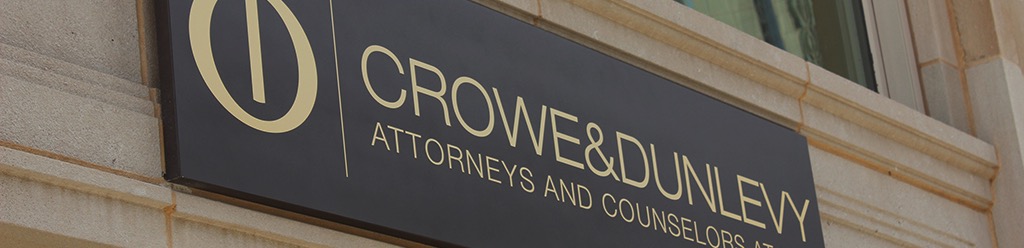 Contact
Chris Vaught
(918) 592.9871
chris.vaught@crowedunlevy.com
crowedunlevy.com
Tulsa
222 N. Detroit Ave.
Suite 600
918.592.9809
Oklahoma City
Braniff Building
324 North Robinson Ave.
405.235.7700
Dallas
2525 McKinnon Street
Suite 425
214.420.2163
Houston
3663 N. Sam Houston Parkway East, Suite 628
To sign up for Crowe & Dunlevy news, legal updates and seminars, please visit crowedunlevy.com/subscribe
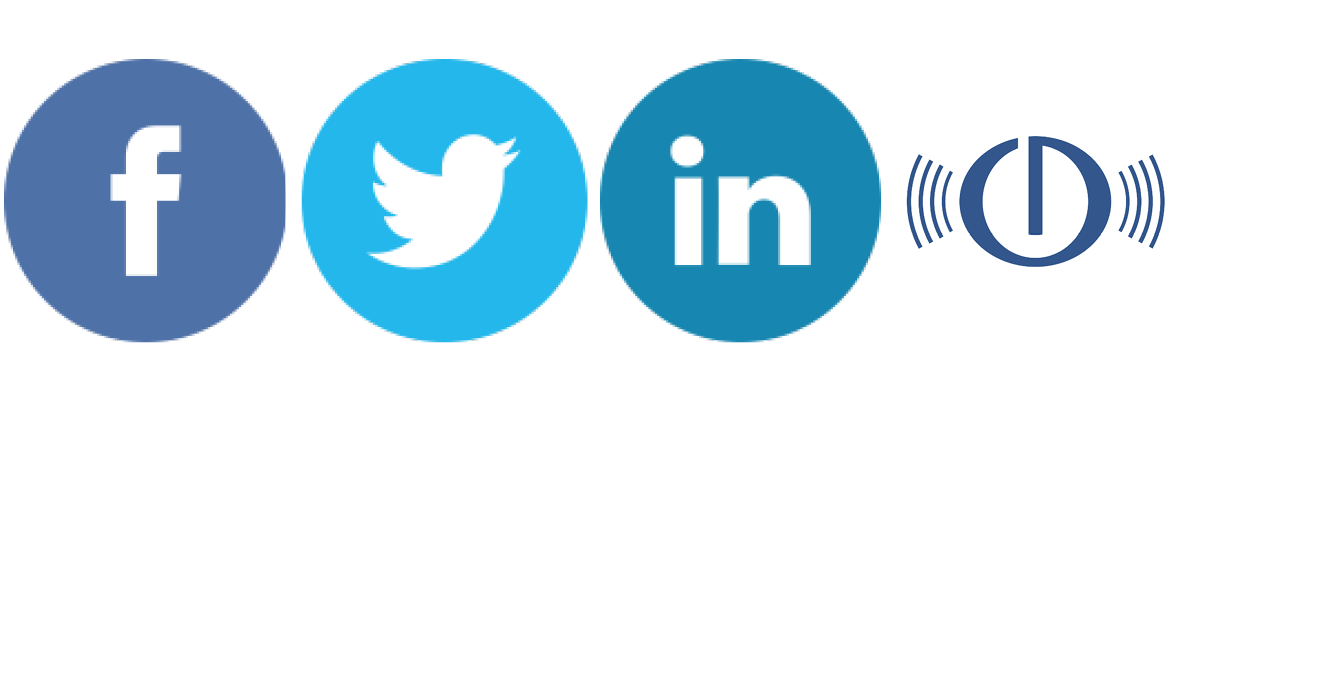 © Crowe & Dunlevy 2024